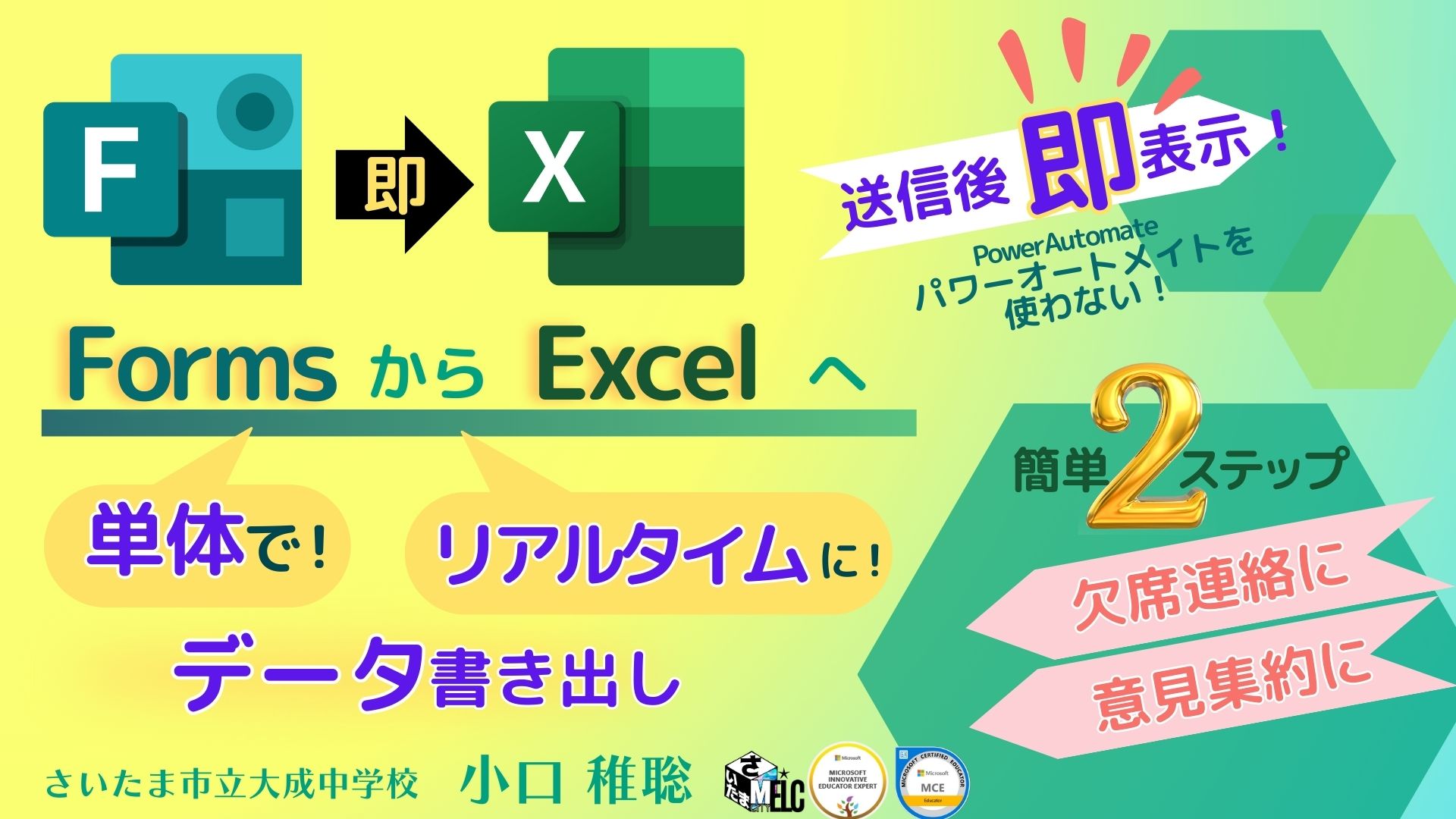 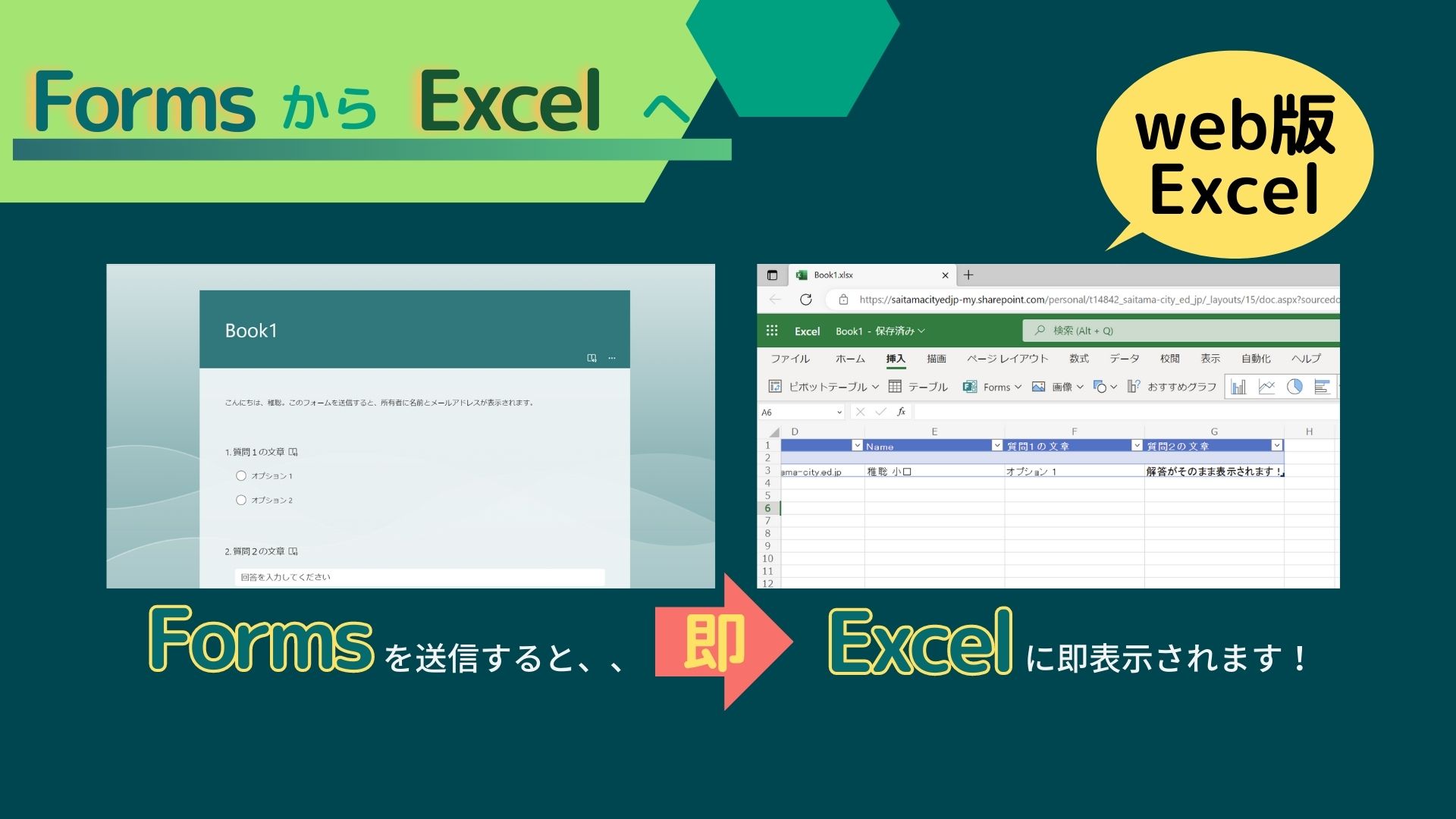 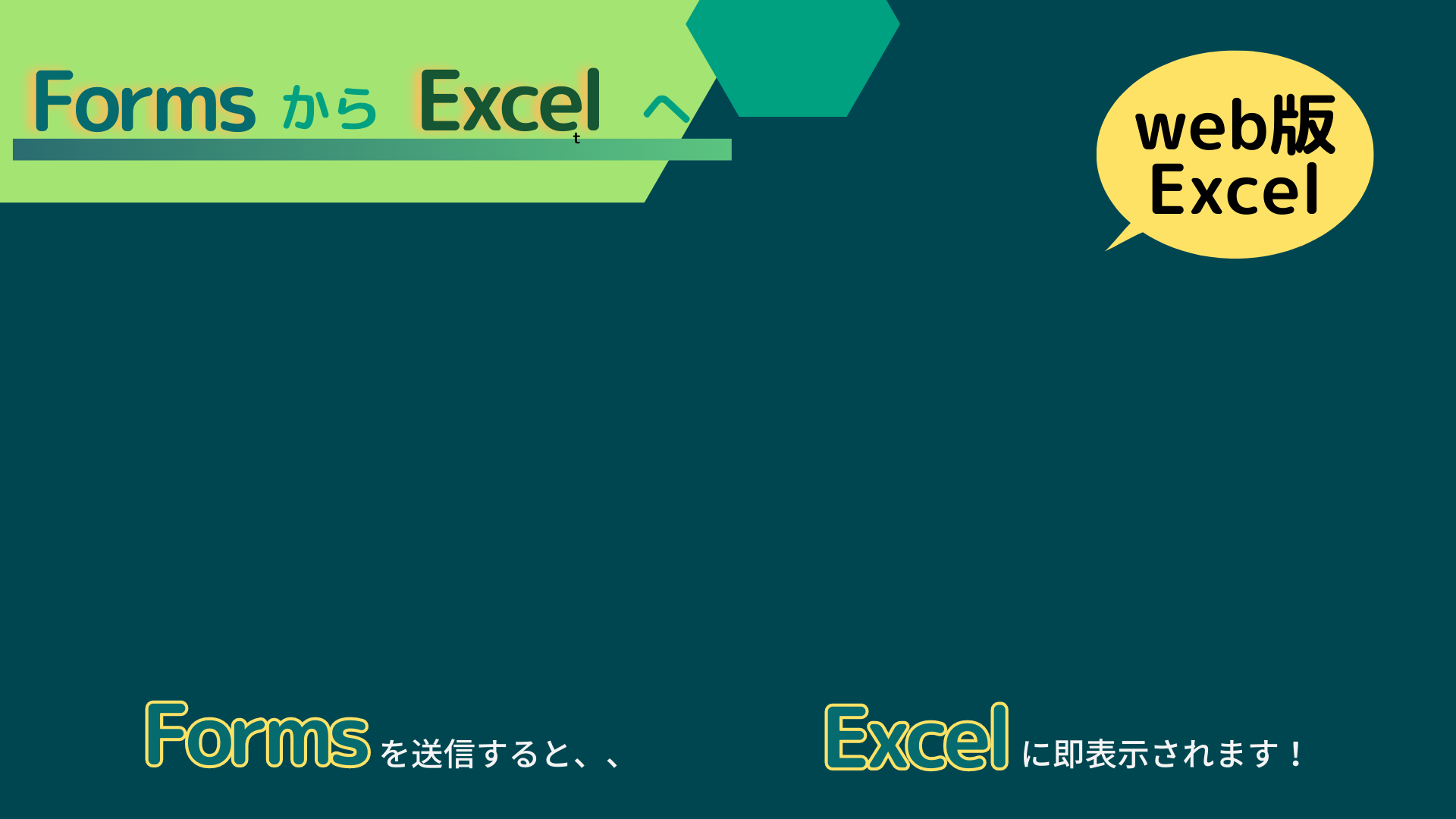 即
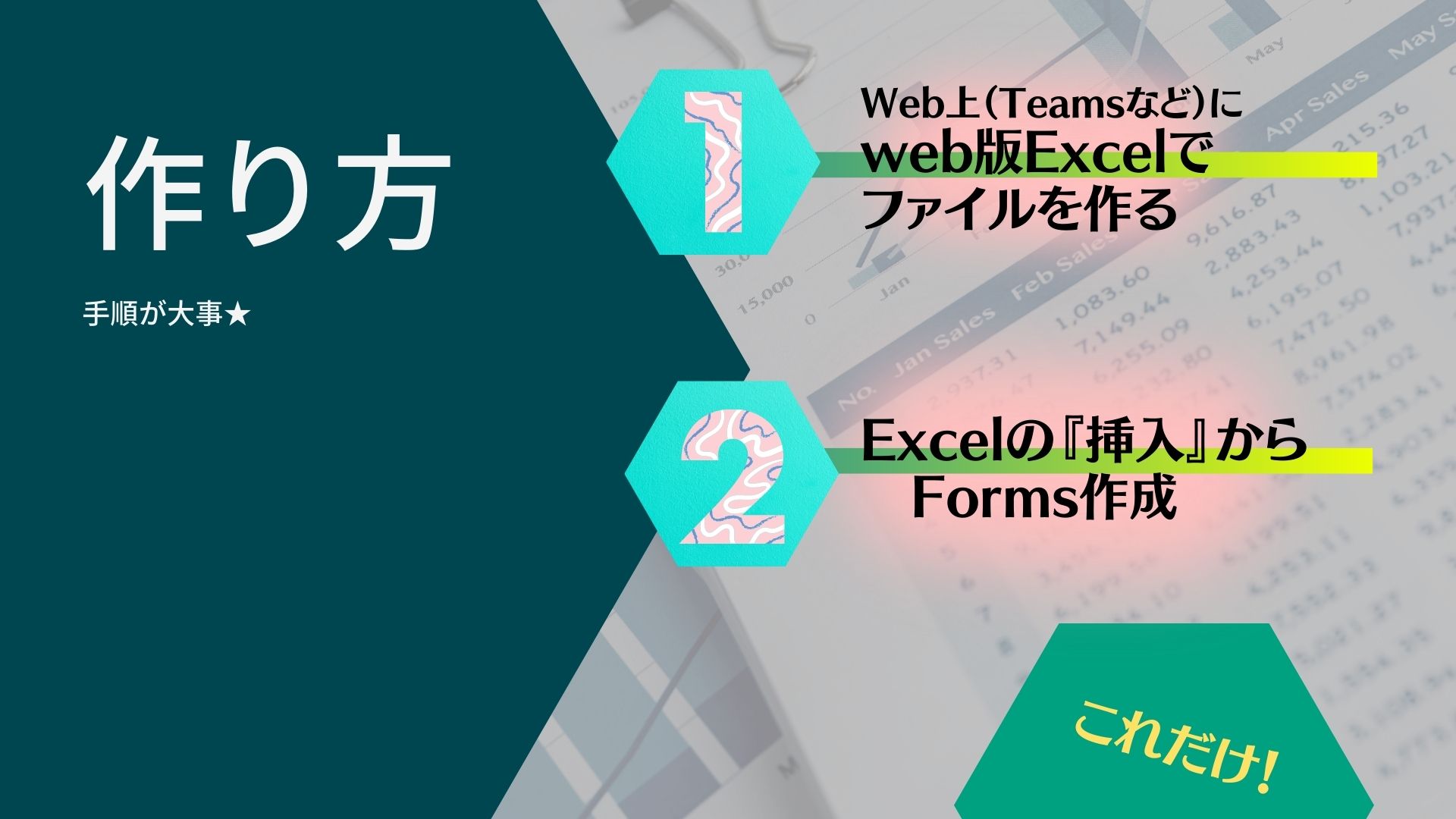 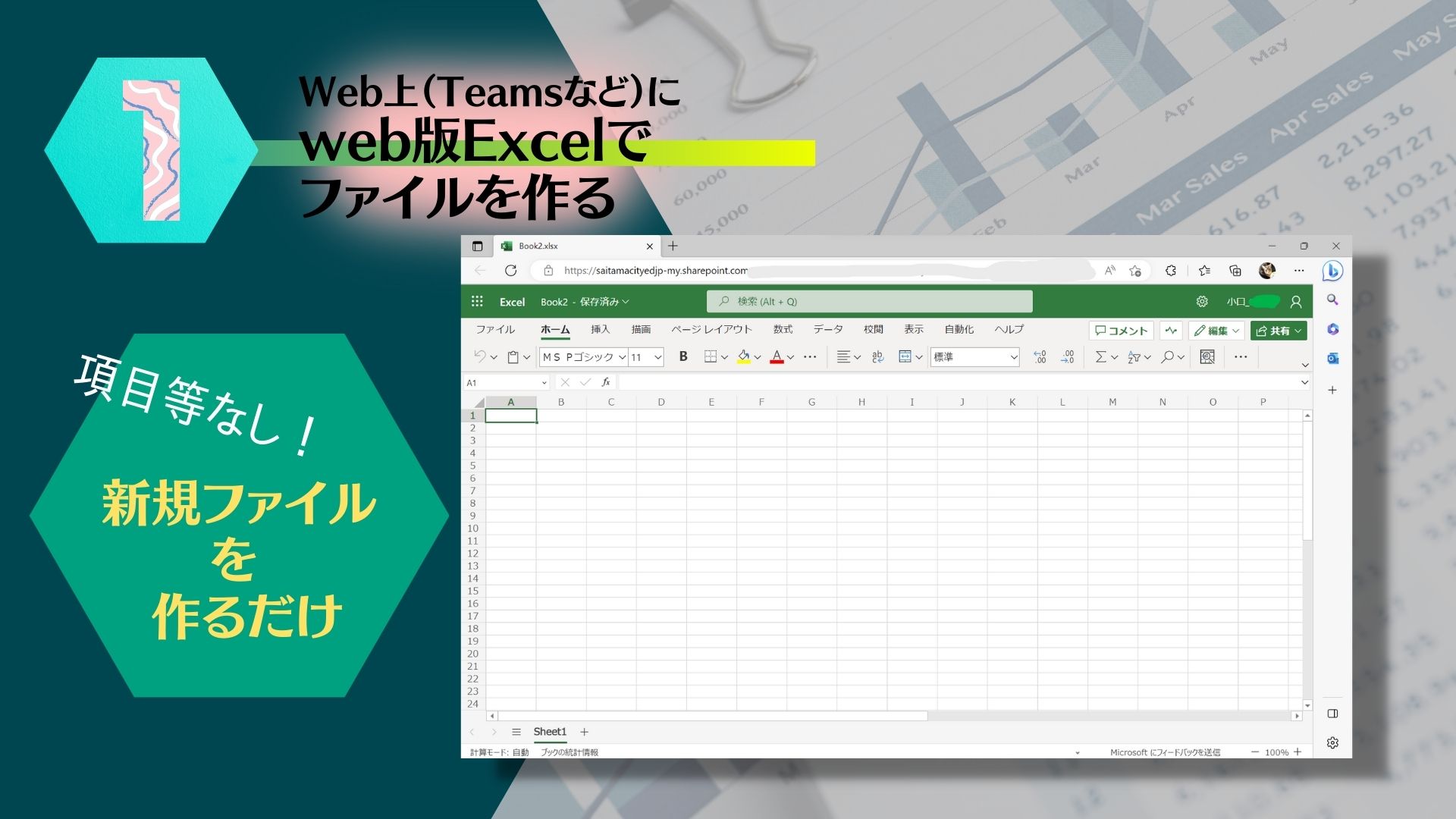 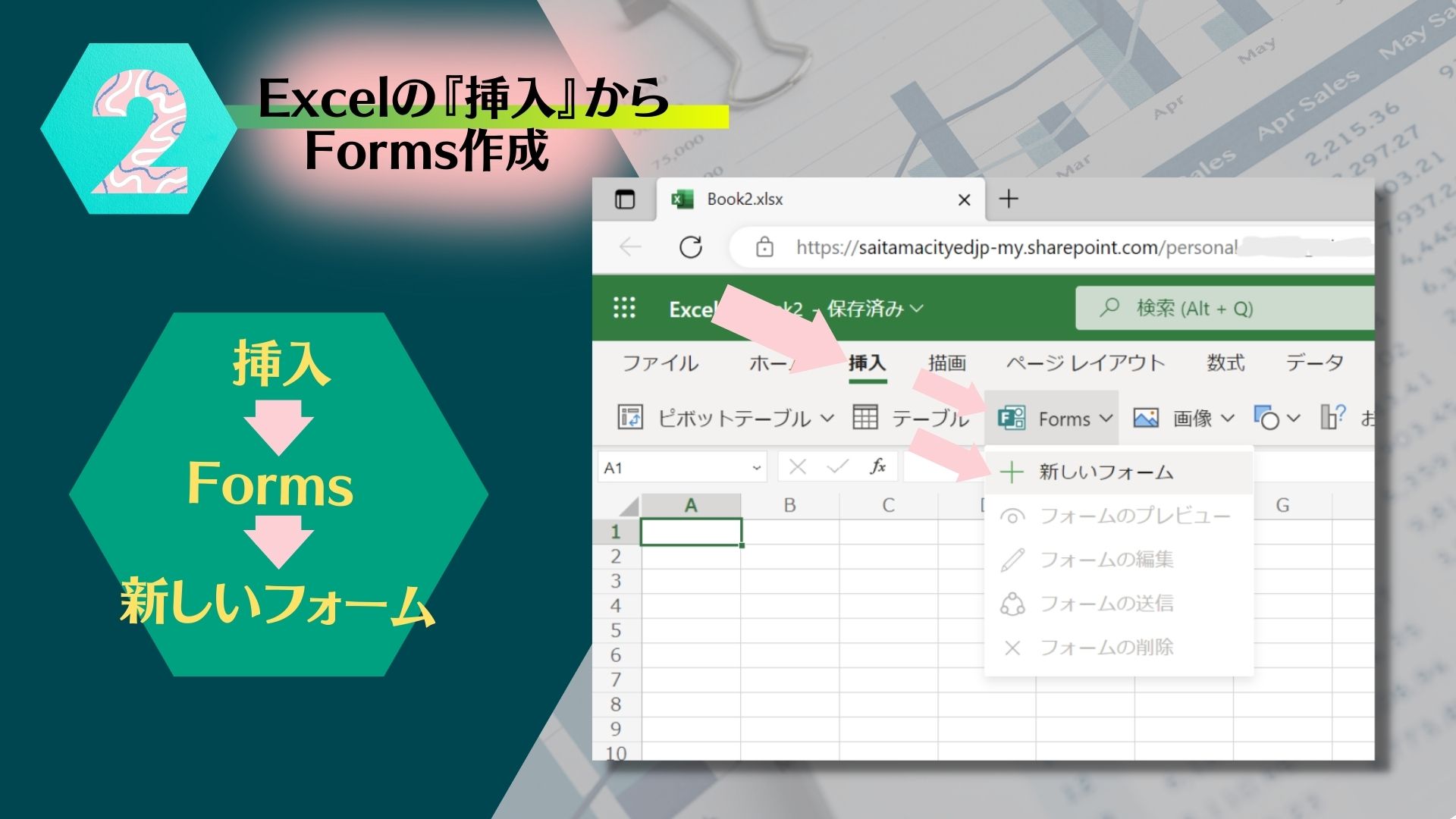 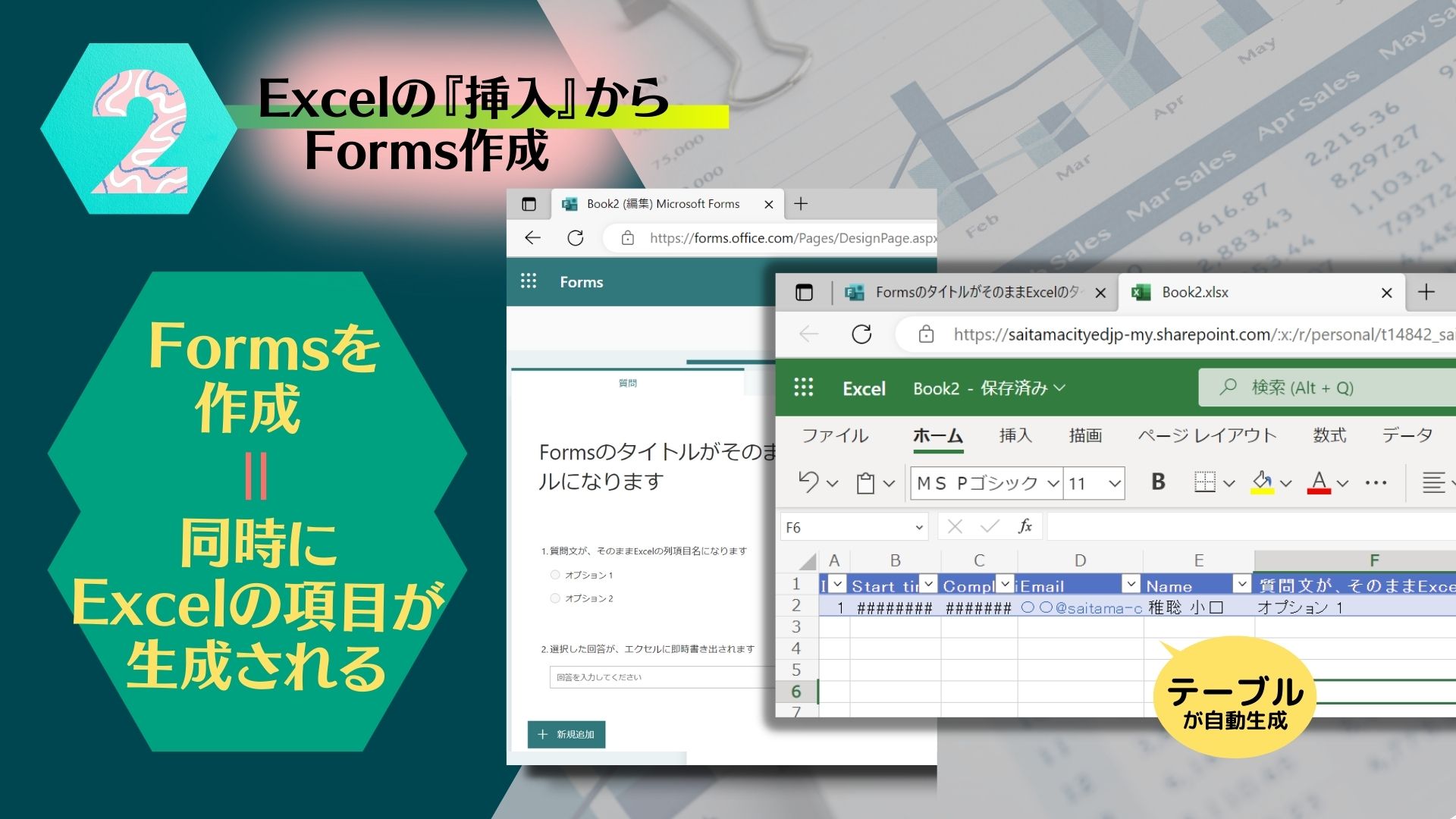 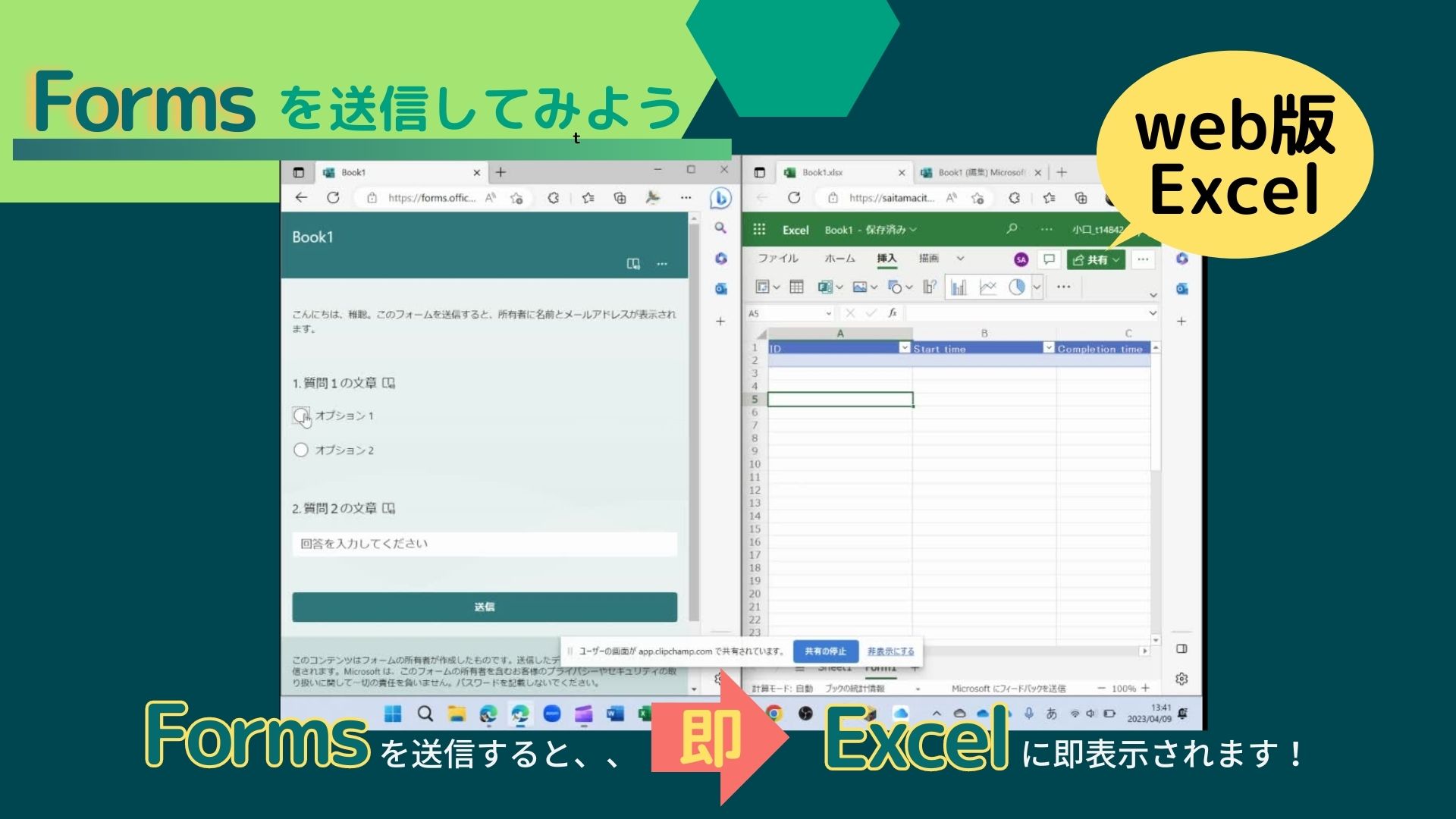 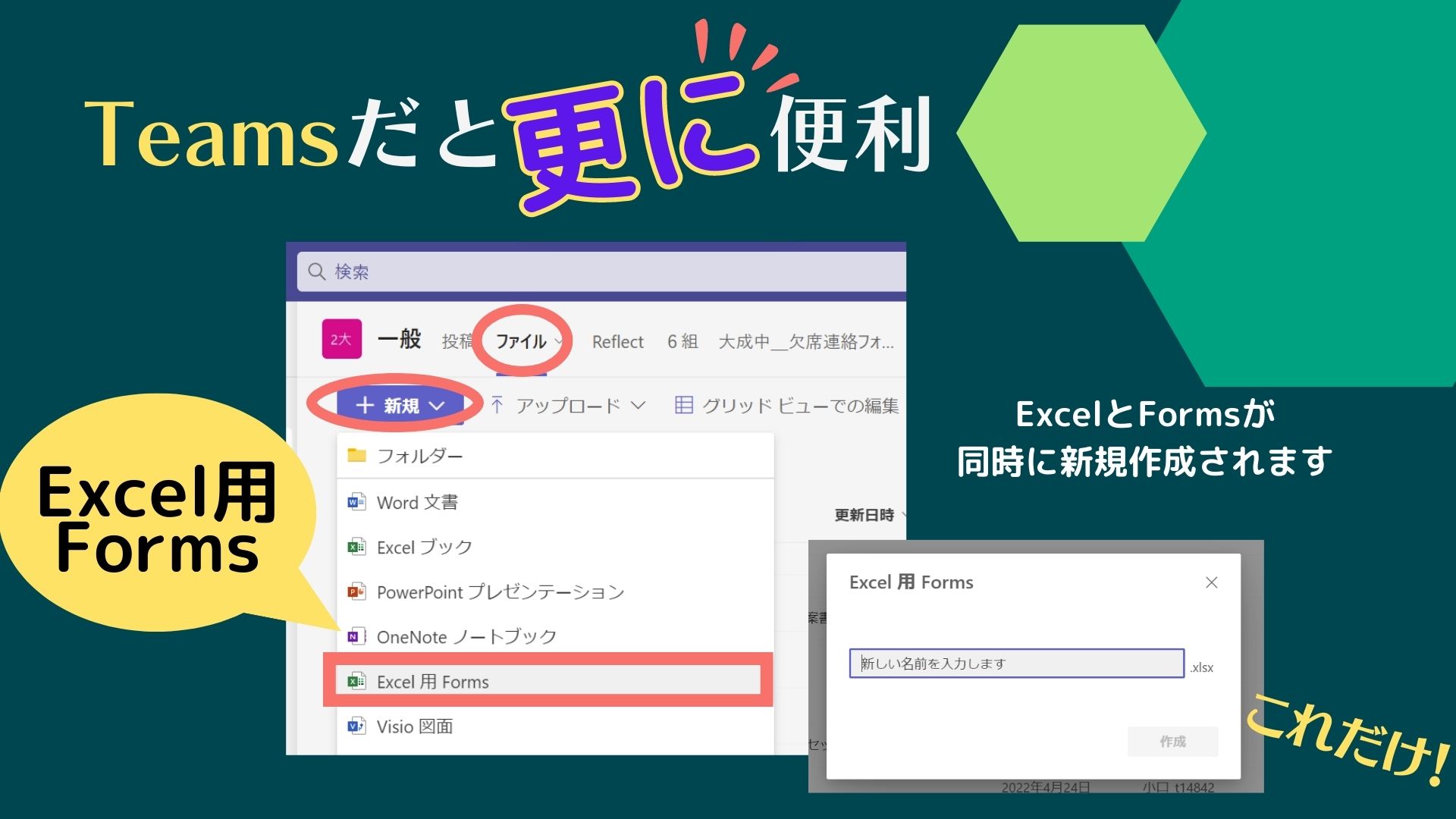